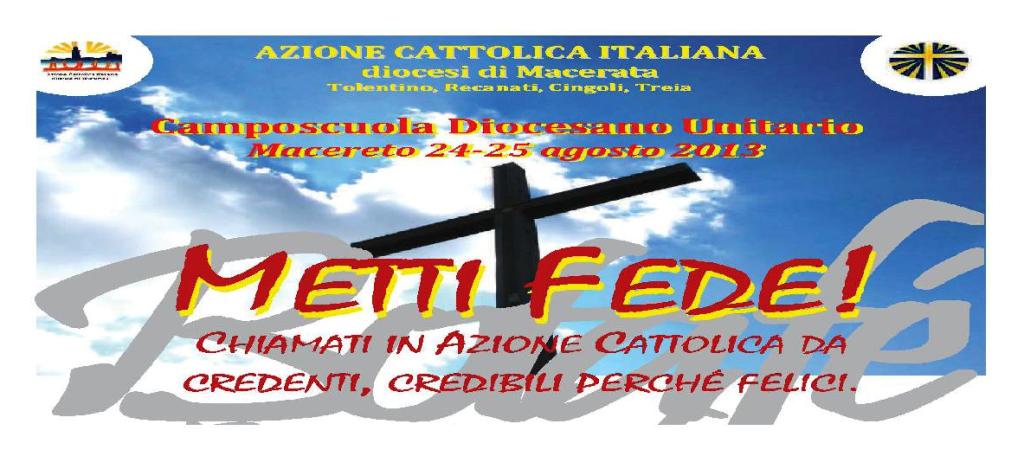 Laboratori
Bisogni e Desideri per rendere straordinario l’ordinario.
1
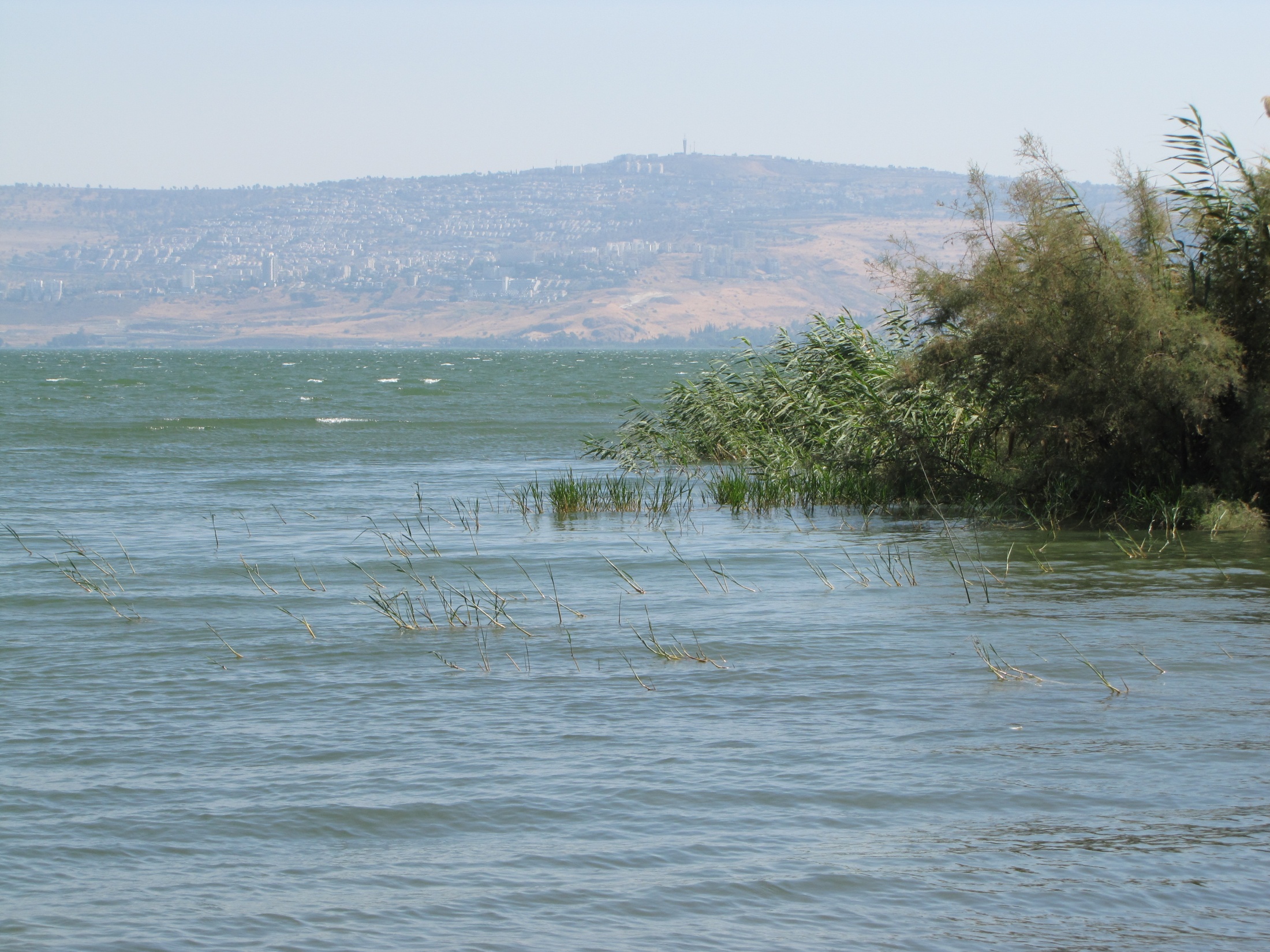 Questa è la mia casa …
O Signore dell'universo , ascolta questo figlio disperso 
che ha perso il filo e non sa dov'è, 
e che non sa neanche più parlare con Te …
… ascoltami, proteggimi , 
ed il cammino quando è buio illuminami …
… provo con impegno a interpretare la realtà
cercando il lato buono delle cose …
… ti prego di rivelarti sempre in ciò che vedo;
io so che tu mi ascolti,  anche se a volte non ci credo …
… “Questa è la mia casa!” 
“LA CASA DOV'E' ?”
“La casa è dove posso portar pace! Io voglio andare a casa …” 
“LA CASA DOV'E' ?”
“la casa è dove posso stare in pace con Te!”
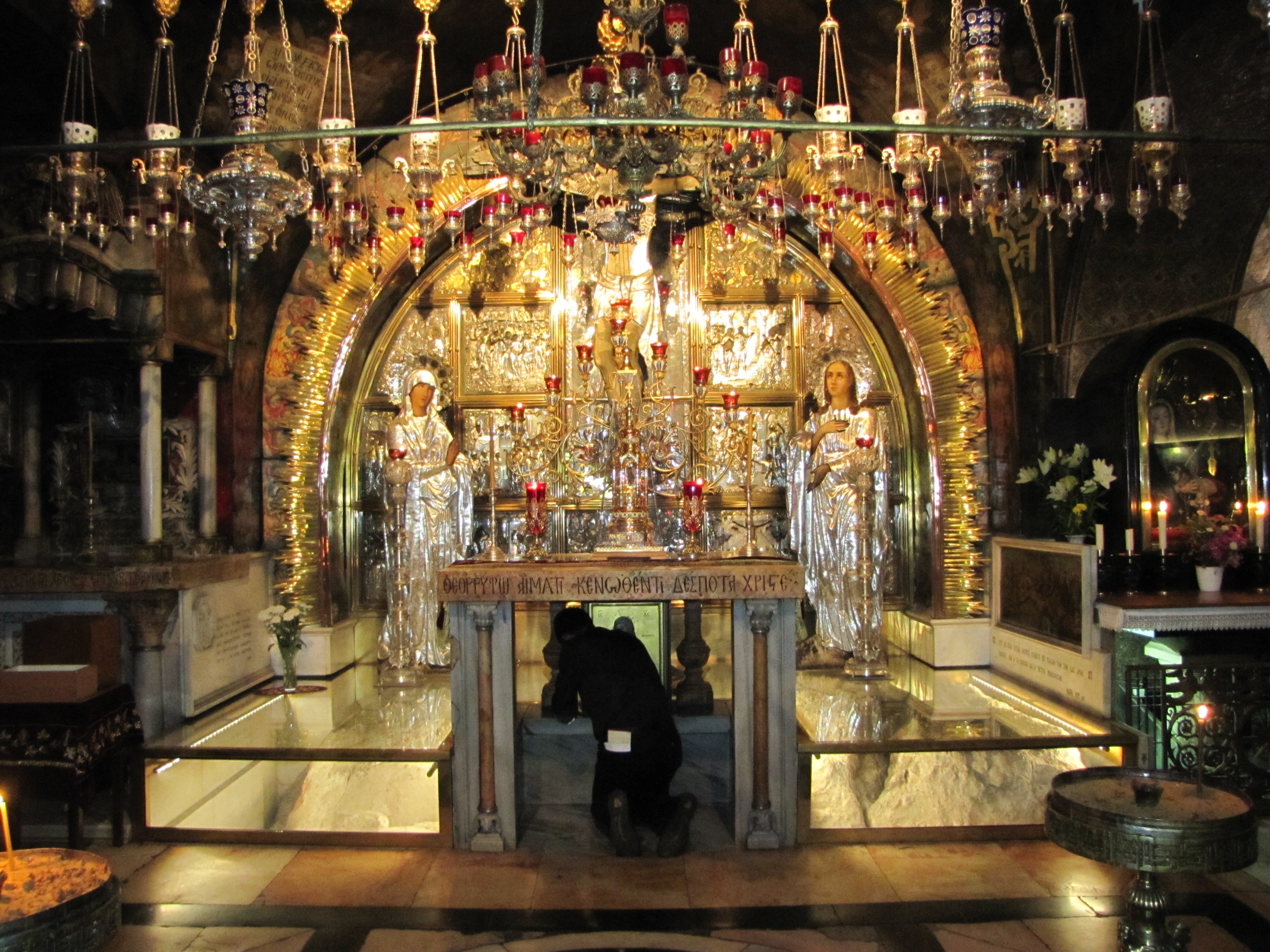 Questa è la mia casa!
Come “laici” credenti e credibili:
Il Concilio ce ne ha indicato la struttura (Le 4 note caratteristiche!)
Lo Statuto ne ha delineato lo stile (la scelta religiosa!)
Laboratorio: i Bisogni …
Dov’è stata la “casa” per la mia fede in questi anni?
Cosa ho “portato in” o “preso da”questa “casa”?
… nell’ordinario (cioè nel cammino quotidiano)
… nello “straordinario” (cioè negli eventi e negli incontri speciali)
Cristiani … fino in cima!
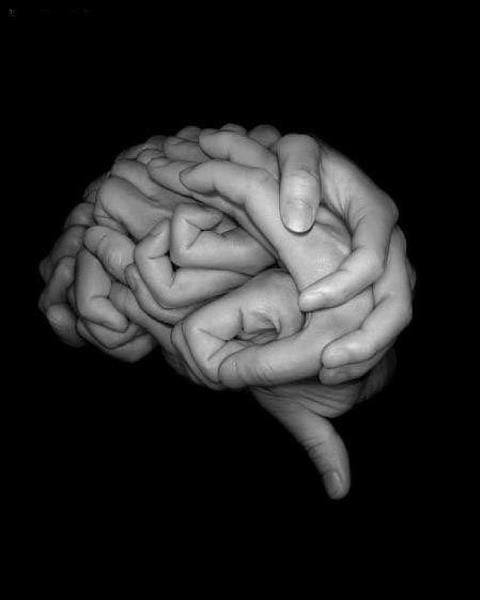 “Negli ultimi 100 anni ci siamo
 abituati a pensare che le 
risposte arriveranno 
da cervelli brillanti, 
oggi ci viene rivelato 
che la capacità 
di LAVORARE INSIEME 
è la base per il successo,
 non importa se si tratta 
di una società commerciale 
o una comunità civile 
o un qualsiasi altro luogo 
dove ci sono persone che lavorano insieme 
e si trovano a dover risolvere problemi comuni.”
Laboratorio: i Desideri …
ovvero: cosa vorrei nei prossimi anni …
Per me …
Per la mia comunità parrocchiale  …
Per la mia Chiesa diocesana …
Per l’Associazione …